Ideas: How far did big ideas change people’s understanding and experiences of the world, 1500-1800?
Lesson 5:
How did the Big Ideas of the Enlightenment influence the 19th century?
Activity 1a: Draw arrows linking the background information boxes to their locations on the map.
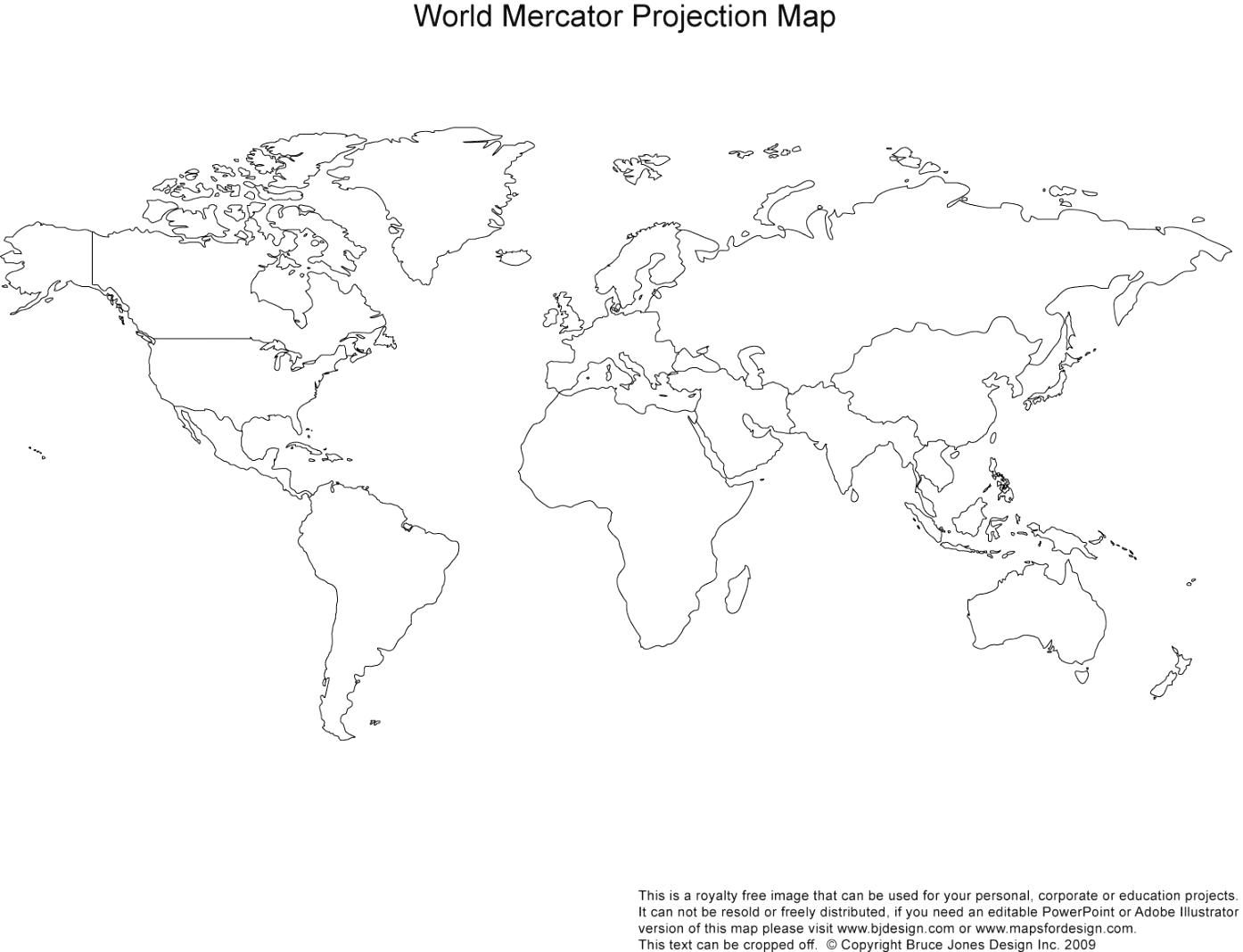 Challenge: Can you see origins for any of these developments in the Enlightenment? Put a star next to any that link!
Activity 1a: Answers!
Developments Britain:
1805: The Battle of Trafalgar off the Spanish coast eliminates the French and Spanish naval fleets and allows for British naval dominance. Decline of Spanish Empire.
1861: Russia abolishes serfdom.
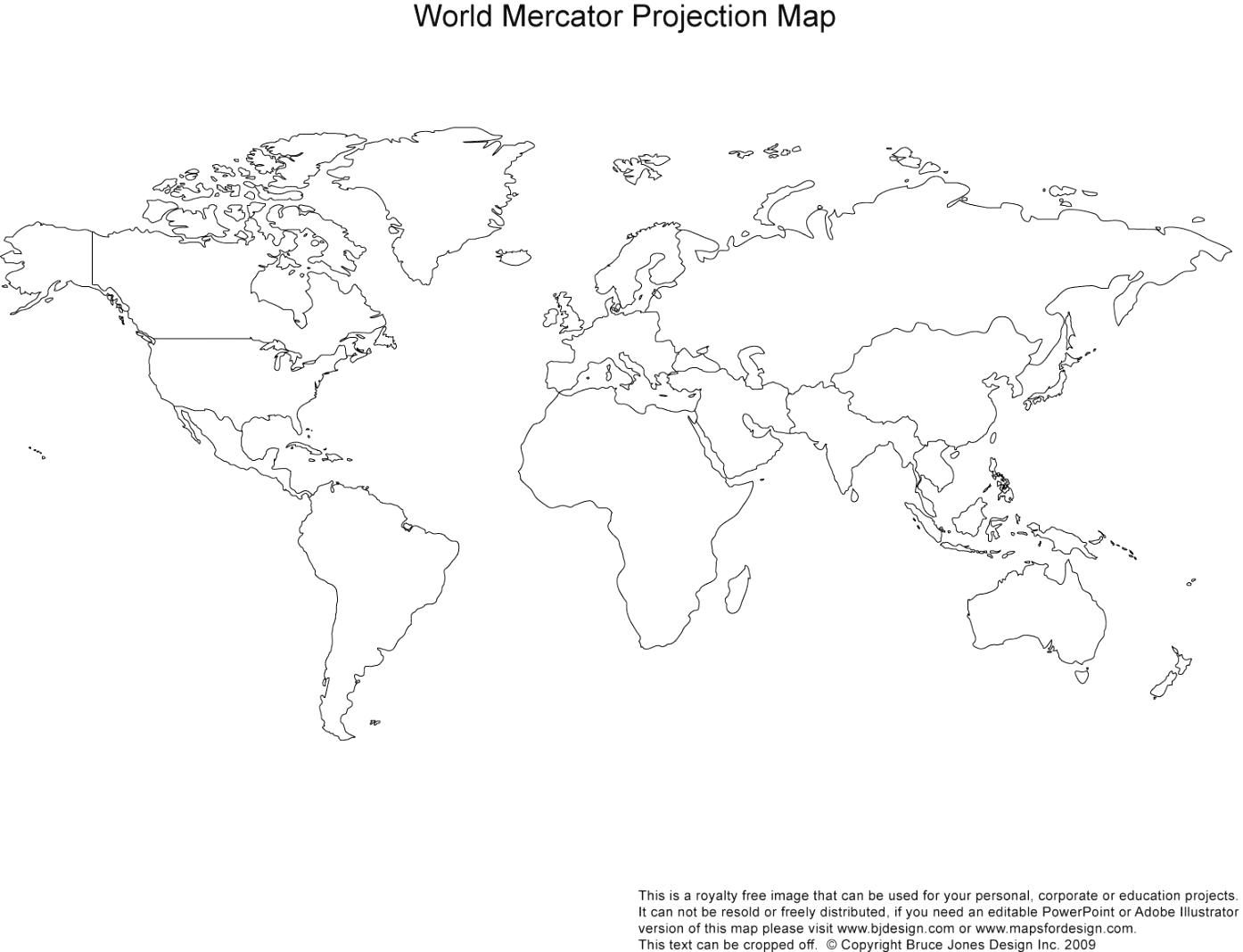 1842: Treaty of Nanking surrenders Hong Kong to Britain
1876: Battle of the Little Bighorn leads to the death of General Custer and victory for the alliance of Lakota, Cheyenne and Arapaho Native Americans in Montana.
1893: New Zealand is the first country to enact women's suffrage.
1857–1858: Failed Indian Rebellion of 1857 against British rule.
1820: Liberia founded by the American Colonization Society for freed US slaves.
1816–1828: Zulu Kingdom becomes the largest empire in Southern Africa.
Activity 1b: How did the Big Ideas of the Enlightenment influence some of these developments?
The Big Ideas of the Renaissance and Scientific Revolution were mainly theoretical. The Enlightenment began to encourage practical change based on these principles and theories. By the 19th century, the idea of practical change was very established. The ideas of the Enlightenment undermined the authority of the monarchy and the Church and paved the way for political and social revolutions. The political idea of liberalism (freedom, democracy and equality) comes from Enlightenment ideas. The examples on the previous page represent the social, technological and political revolutions (dramatic changes) that took place during the 19th century.
 
Find two or more examples from the previous page for each development. Add them to the table.
Activity 2: Answer these questions in your books.
Describe two key features of major changes in 19th century Britain.
Describe two key features of major changes of the 19th century, giving global examples. 
Challenge: Describe one way in which the ideas of the previous centuries inspired the major changes of the 19th century.
Final thoughts…How significant were the ideas of the Enlightenment in influencing the 19th century?Why?
Discuss and share ideas!
[Speaker Notes: Covid-19 Guidance: Ensure students tag in booklets, put plastic covers on their books and wipe them down before leaving!]